SUMINISTRO E INSTALACION DE 100 CALENTADORES SOLARES EN VARIAS LOCALIDADES
PRESUPUESTO DE LA OBRA con IVA : $ 680,000.00
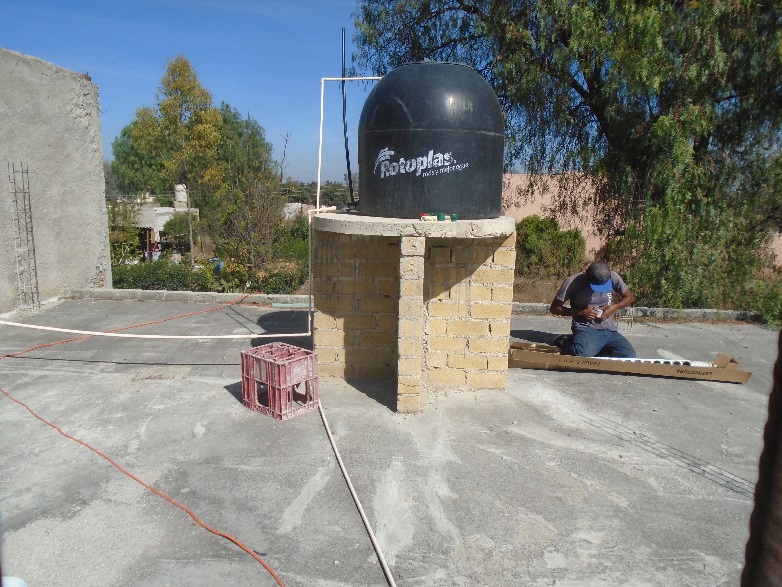 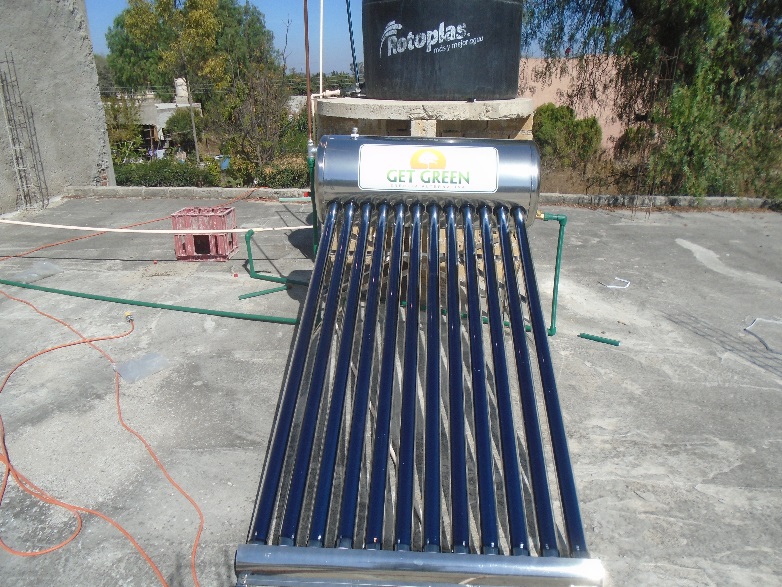 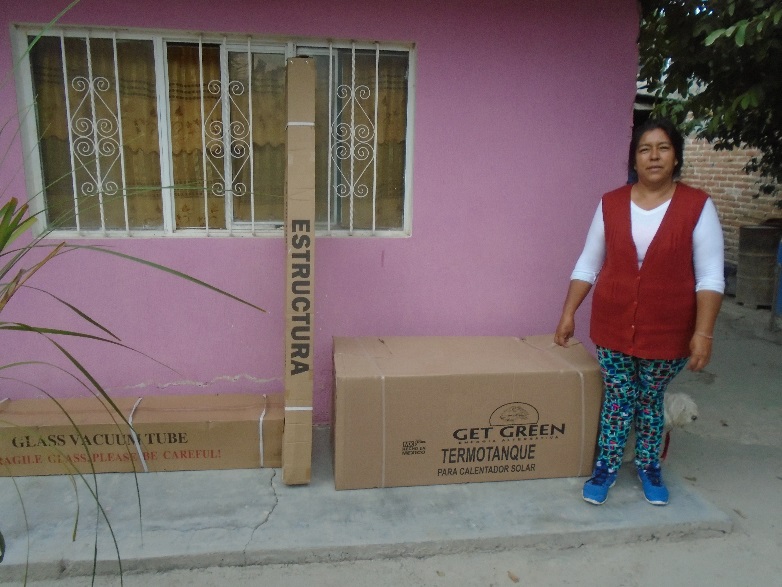 DESCRIPCION DE LOS TRABAJOS

SUMINISTRO E INSTALACION DE CALENTADORES SOLARES DE 150 LITROS.
SAN FRANCISCO DEL RINCÓN, GTO.
1 DE 1